YÜKSEKÖĞRETİM  KURUMLAR  SINAVI (YKS)
ESRA BUDAK
REHBER ÖĞRETMEN
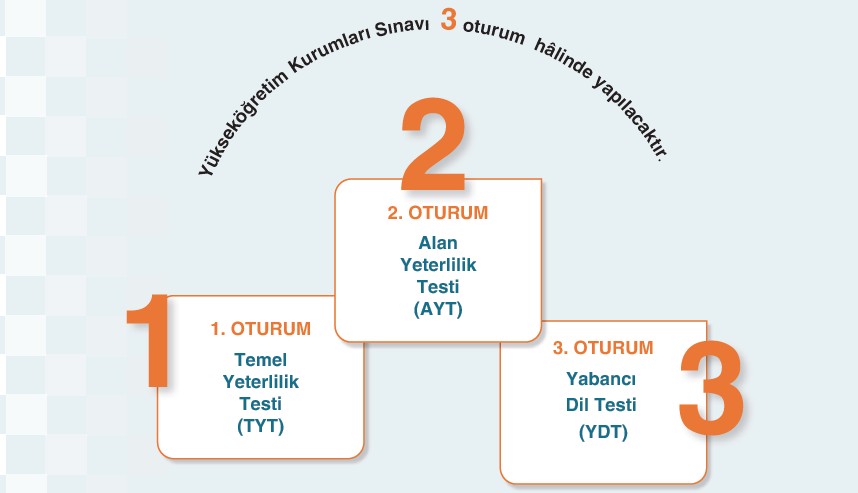 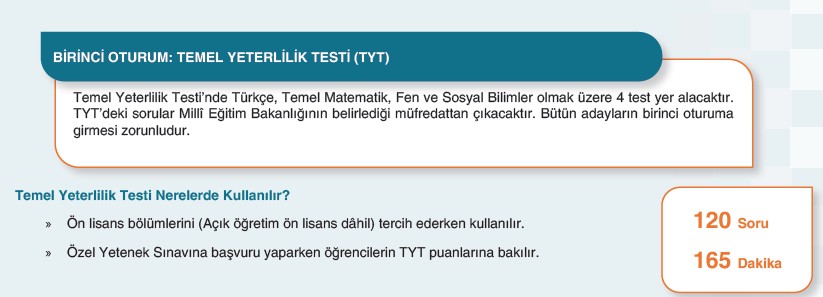 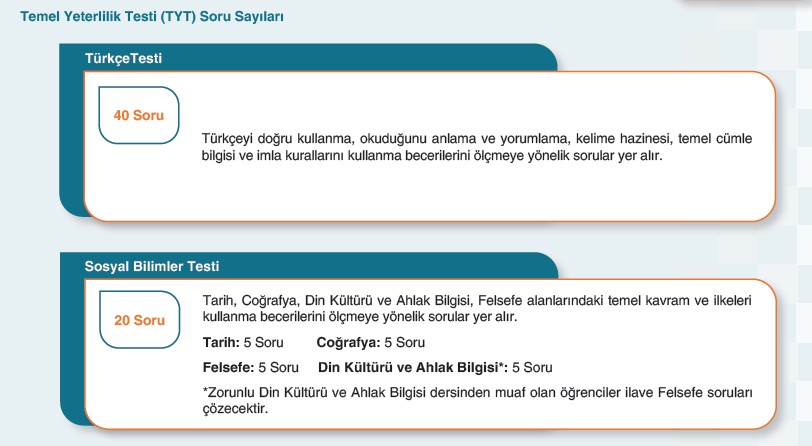 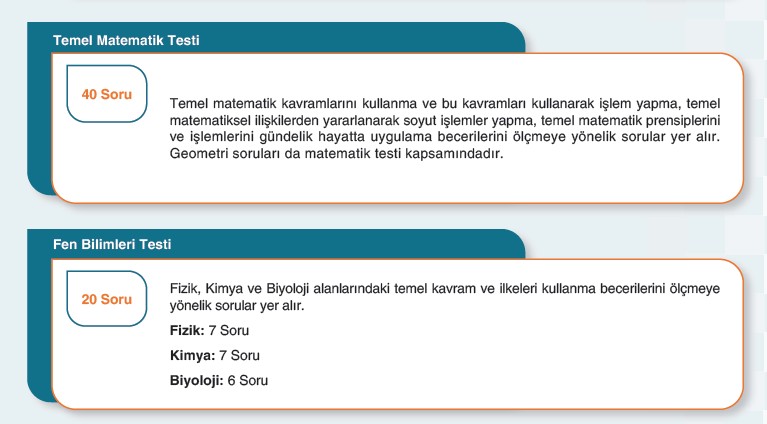 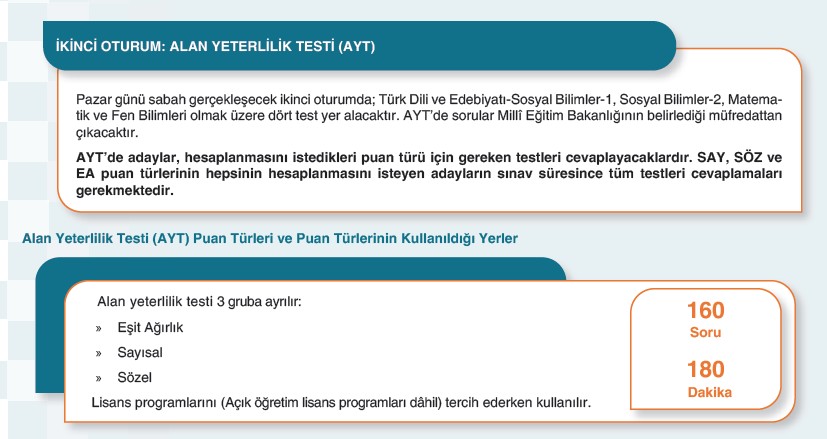 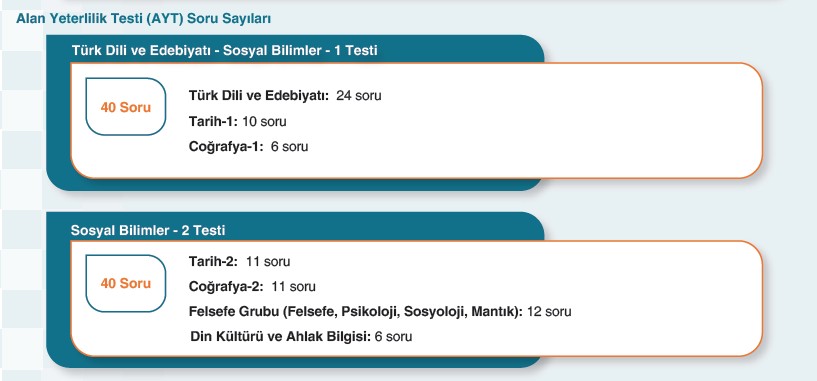 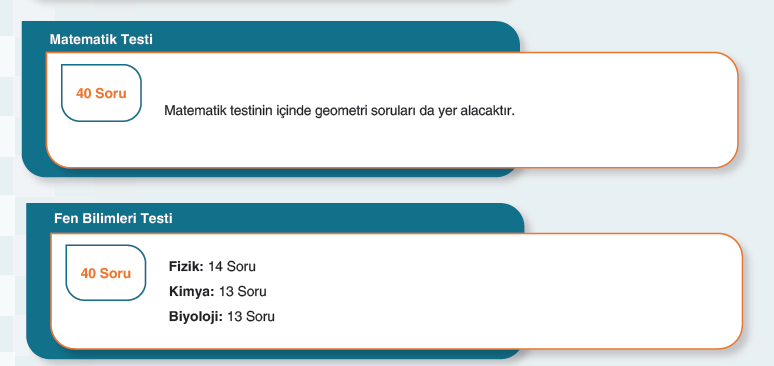 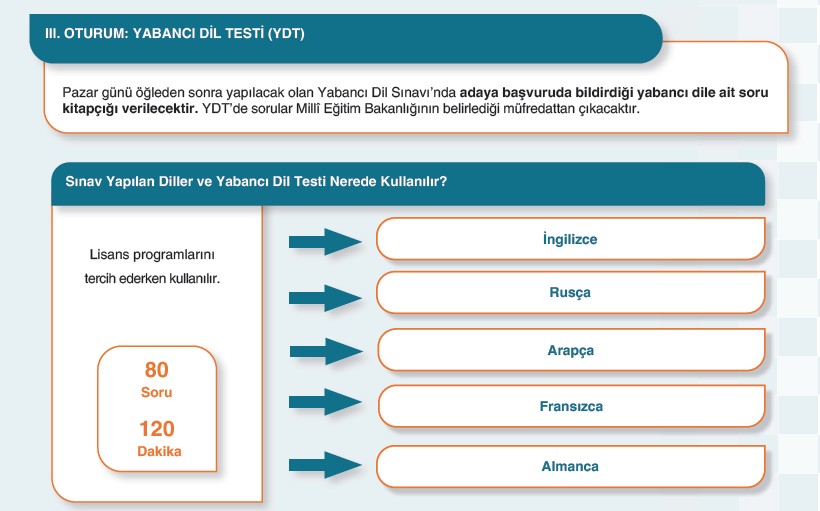 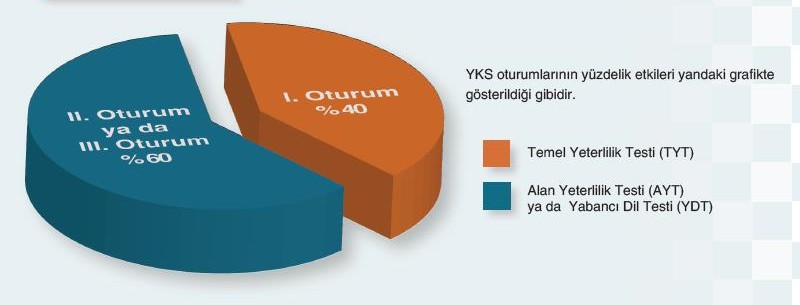 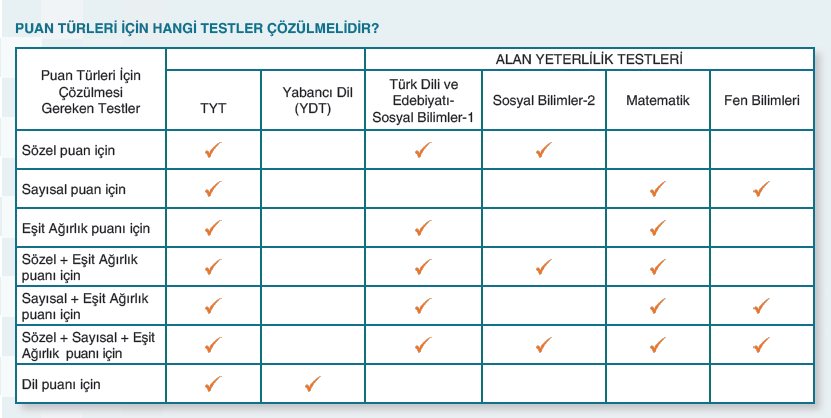 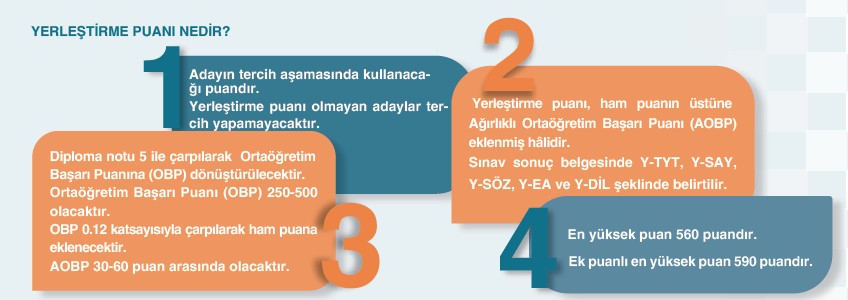 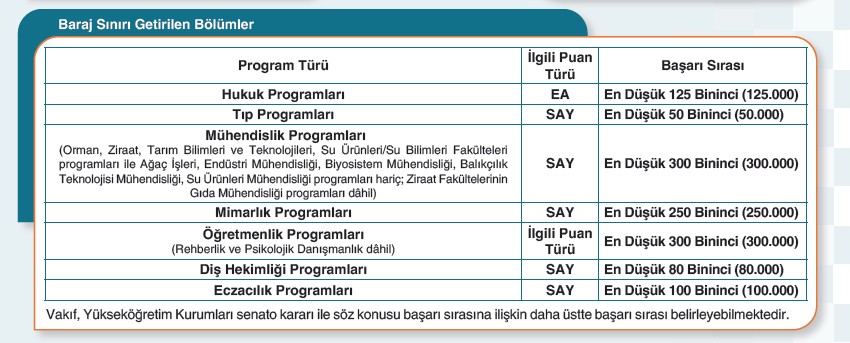 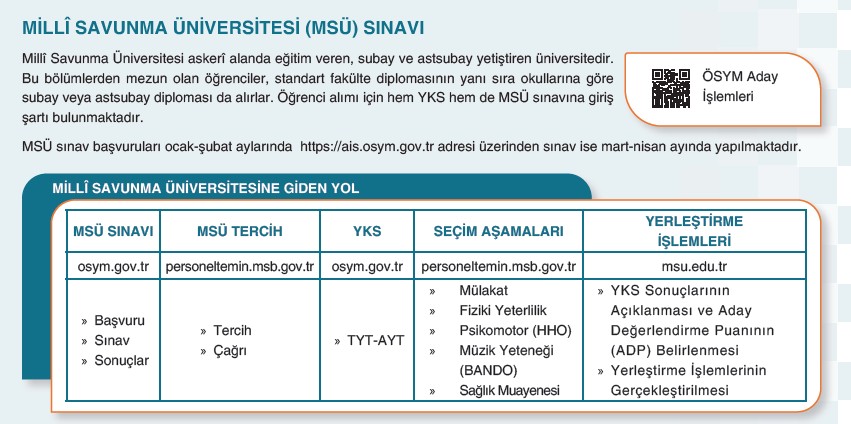 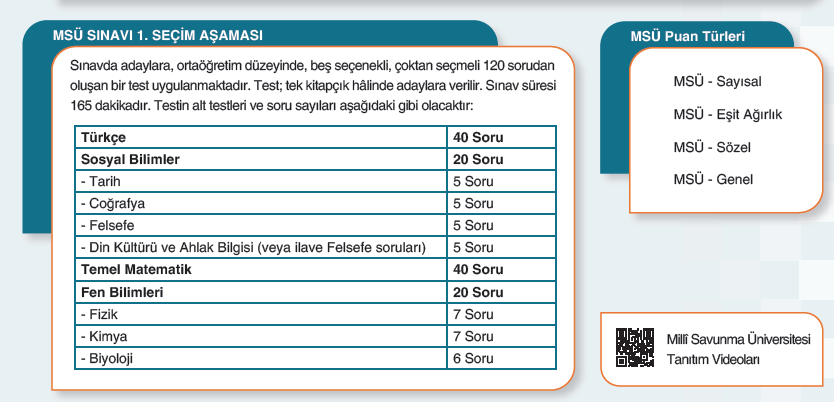 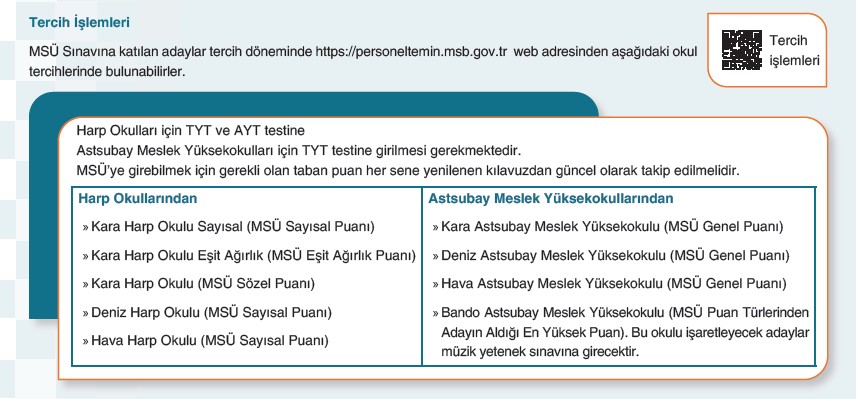 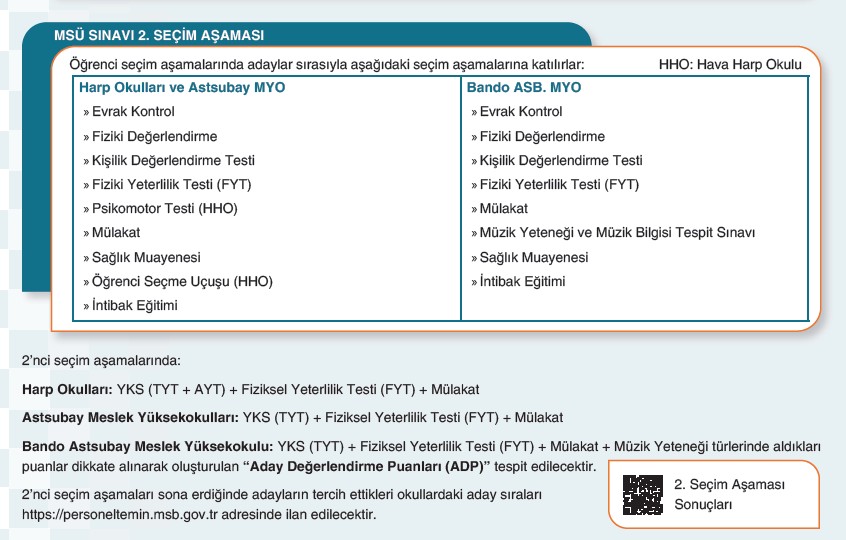 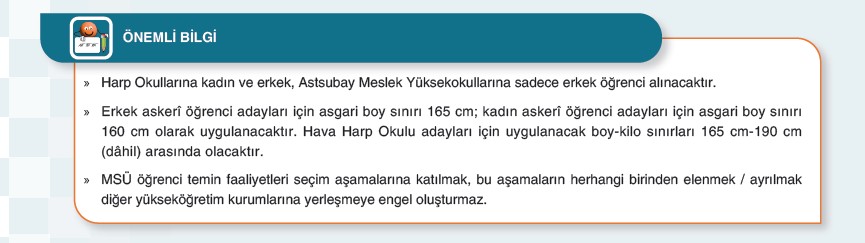 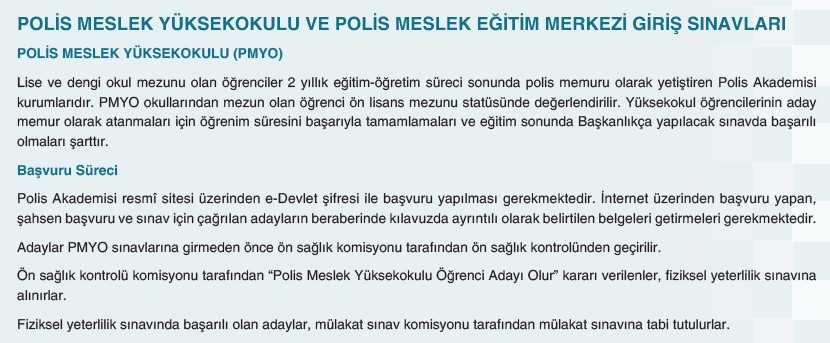 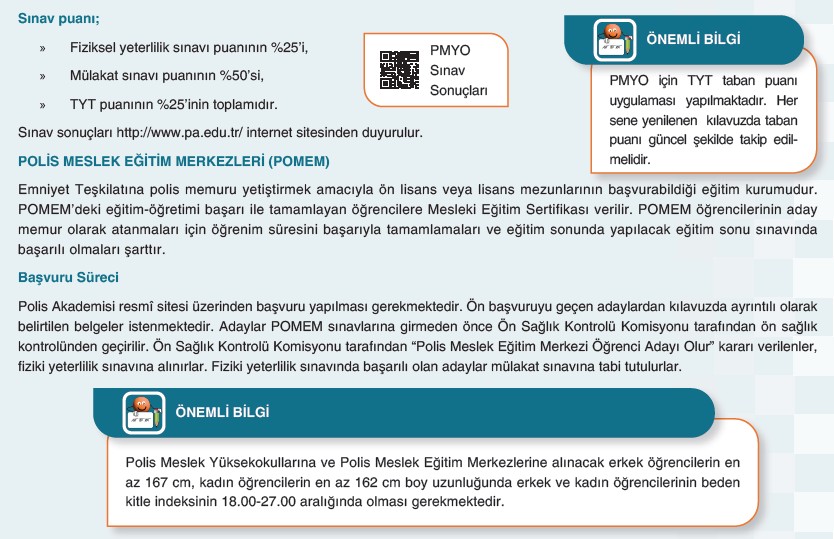